Encontro formativo com as irmandades
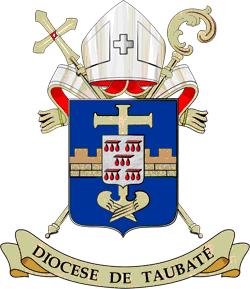 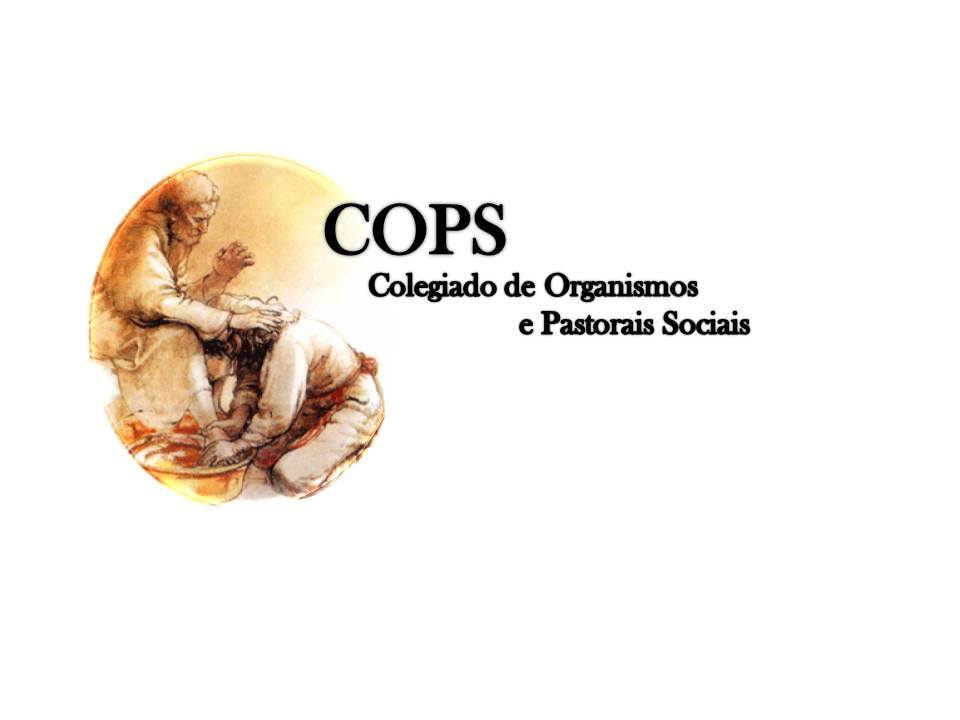 Dia 4 de março de 2017
Oração inicial
Dir: Em nome do Pai...
Todos: Amém!
Canto:  A nós descei divina luz...
Dir: Sejamos todos muito bem acolhidos na graça e na paz de Jesus Cristo, no amor do Pai e na comunhão do Espírito Santo! 
Todos: Bendito seja Deus que nos reuniu no amor de Cristo!
Dir: Aqui nos reunimos enquanto irmandades e demais grupos de nossa Igreja pela primeira vez neste ano de 2017. O nosso propósito é continuar fortalecendo esta comunhão do Colegiado de Organismos e Pastorais Sociais (COPS) com vocês. No ano passado, tivemos dois encontros muito frutuosos em que fomos orientados a recordar da dimensão social inerentes em nossa ação enquanto irmandade, movimento ou outro grupo.
Dir: A oração que bem exercemos tem sua importância, mas quando é acarretada de gestos concretos em prol dos nossos irmãos! 
Hoje em nosso encontro queremos possibilitar a vocês dois momentos: 1º) Uma breve formação sobre a CF 2017 em comunhão com a Igreja do Brasil e 2º) Uma apresentação rápida sobre o trabalho de cada pastoral social e com isso cada irmandade se comprometer a aproximar-se de uma de maneira específica em sua paróquia.
Dir: E isso como proposta a ser buscada durante todo o ano, de forma mais intensa ao longo destes dias de quaresma para assim chegarmos a Páscoa da Ressurreição com gestos pessoais e pastorais diferenciados. Na última quarta-feira iniciamos este tempo favorável de conversão admoestados pelas seguintes palavras: “Convertei-vos e crede no Evangelho”. Além da conversão pessoal é preciso uma conversão pastoral, identificada pela comunhão vivida intensamente junto às demais pastorais ou movimentos da Igreja.
Dir: Deixando-nos guiar pelas práticas penitenciais deste tempo forte da quaresma e de nossa busca constante de conversão pessoal e pastoral, cantemos:
Eis o tempo de conversão, eis o dia da salvação. Ao Pai Voltemos junto andemos, eis o tempo de conversão!
Os caminhos do Senhor são verdade, são amor. Dirigi os passos meus em vós espero ó Senhor. Ele guia ao bom caminho quem errou e quer voltar. Ele é bom, fiel e justo. Ele busca e vem salvar!
Dir: Todos os anos a Campanha da Fraternidade nos apresenta uma temática social a ser refletida, celebrada e concretizada pelos diversos esforços em parceria com as instâncias sociais. Este ano temos uma temática referente aos biomas brasileiros e queremos iluminar esse momento breve de formação que teremos com a Palavra de Deus. Ouçamos:

Gn 2,4b-15
Dir: Pelo relato bíblico que ouvimos, percebemos que o homem tem o dever de cultivar e guardar a criação (cf. Gn 2,15). Mas o cenário atual em que estamos inseridos nos mostra o contrário! Vemos a destruição da natureza em diversos níveis cada vez mais frequentes! E isso desde o jogar lixo na rua como os grandes desmatamentos de nossas florestas. Por essa razão, a partir da Palavra que ouvimos, num instante de silêncio pensemos em nossas atitudes do dia a dia e nos perguntemos: Como eu tenho cuidado da natureza , parte da obra da criação divina?
Dir: Vamos finalizar esse momento de oração, rezando por esta manhã de encontro e formação, bem como pelas nossas irmandades. 
Rezemos a oração que o próprio Cristo nos ensinou: Pai nosso...   Ave Maria ... Glória ao Pai

Eis o tempo de conversão, eis o dia da salvação. Ao Pai Voltemos junto andemos, eis o tempo de conversão!
Cada irmandade, movimento ou grupo semelhante procure conhecer em sua paróquia se existe umas destas pastorais sociais que foram apresentadas (ou mesmo que seja outra) e procure manter uma proximidade por meio da participação nas reuniões e/ou outros encontros (isso sem ferir a identidade própria);
Fortalecer o vínculo com o COPS por meio de um recurso midiático: criar um grupo COPS-IRMANDADES.
3. Participação no Fórum das Pastorais Sociais nos dias 4 e 5 de setembro ás 19h30 na Cúria Diocesana em Taubaté!